Business Communications
1
Ch. 2 Review Sheet
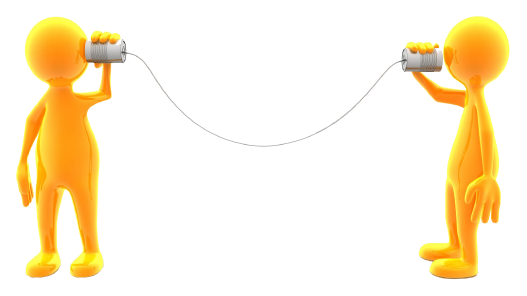 2
In the workplace as much as 75% of a worker’s time may be spent collaborating or working in a group.
True
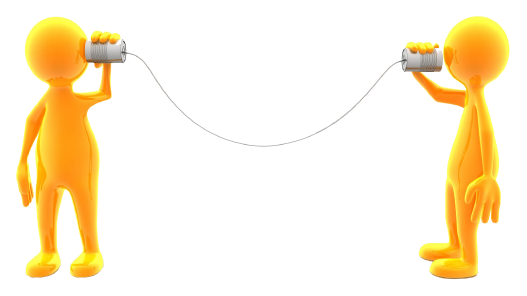 3
Teams that run a business are called a management team?
True
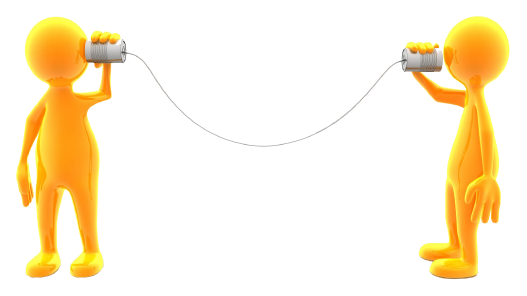 4
Working on a team does not always mean each person contributes equally.
True
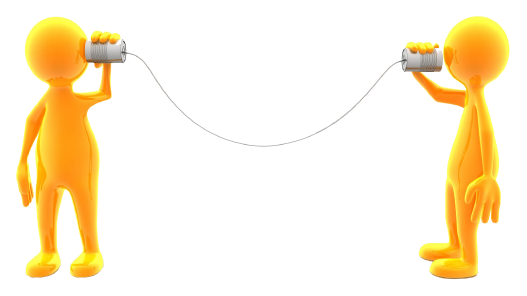 5
A successful team allows all people involved to make a contribution.
True
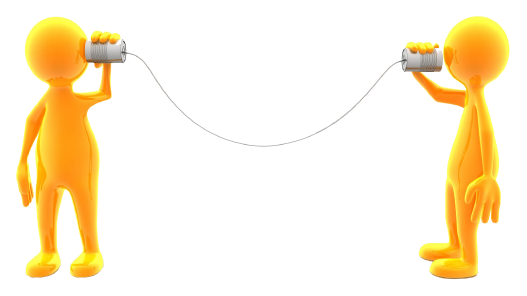 6
A successful team is a group of people who come together to perform a task.
false
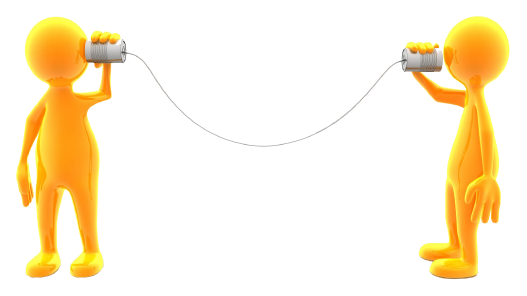 7
In a successful team people are judged, not their ideas.
false
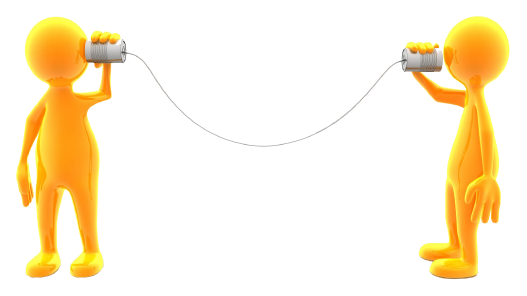 8
A worker may be part of more than one team at the same time.
true
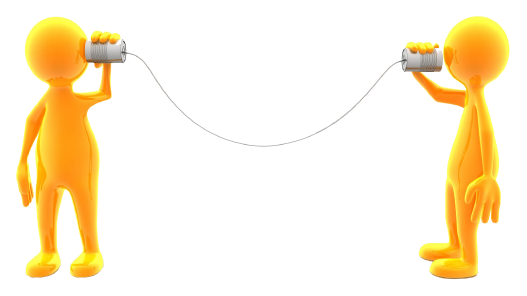 9
A facilitator helps team members manage their work and evaluate their results.
false
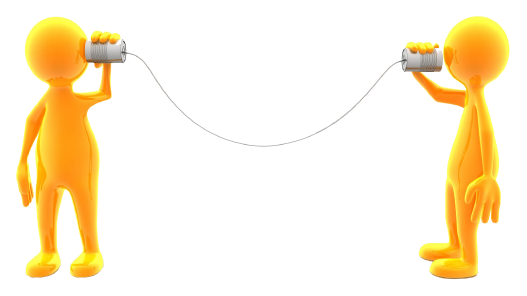 10
When consensus is used to reach a decision, the leader gives an order and everyone carries it out.
false
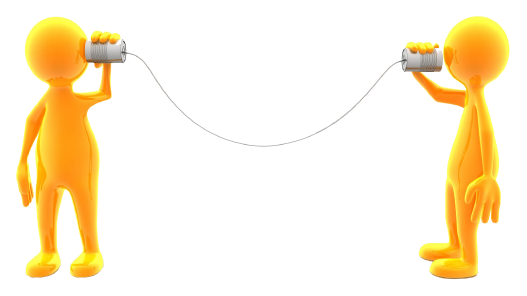 11
When brainstorming, quality of ideas is emphasized rather than quantity.
false
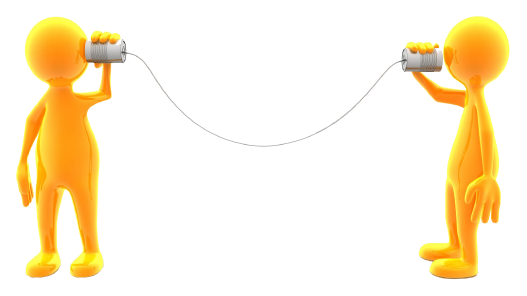 A buzz group is used when
12
Members of a team are well informed about the problem.
The group is too large for a successful discussion
When the group is very small
No expert is available
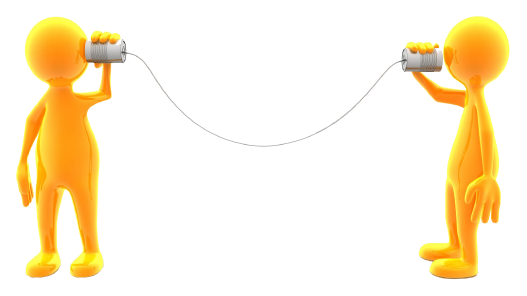 The team leader
13
Tries to resolve conflicts among members of the group
Gives team members information they need to function as a team
Helps team members manage their work and evaluate their results
All of the above.
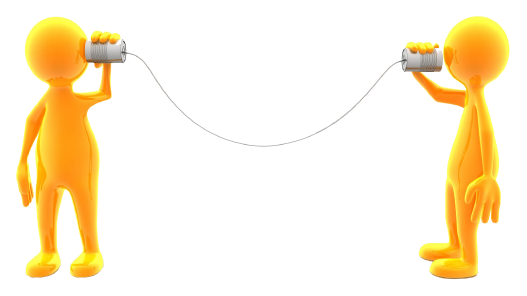 The facilitator
14
Takes the minutes of the meeting
Resolves conflicts
Uses an “ice breaker” when team members do not know each other
Shapes the team to accomplish team goals
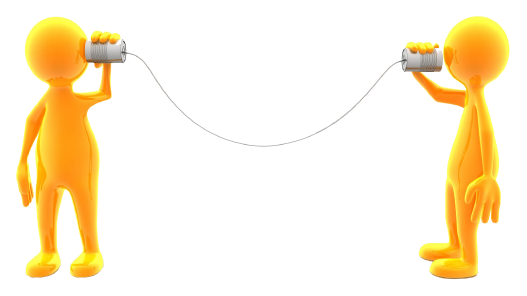 15
The following are characteristics of a good team member
Listens to what is said
Shares knowledge
Keeps an open mind
All of the above
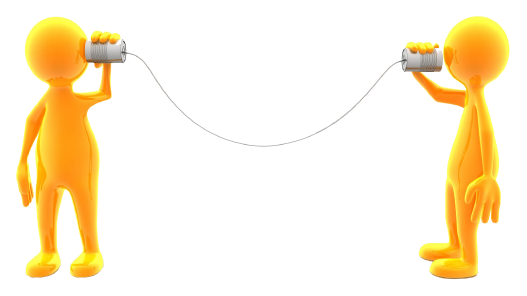 When consensus is used to reach a decision
16
The leader makes the final decision
The team discusses the issue and comes to agreement about how to resolve it
The team votes and majority rules
None of the above
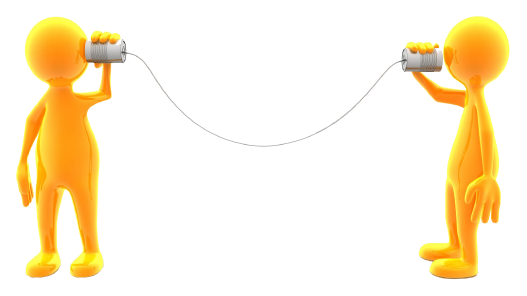 17
If a family decides to go out to dinner and the parents decide which restaurant they will visit, the method of decision used was
Democratic
Consensus
Autocratic
None of the above
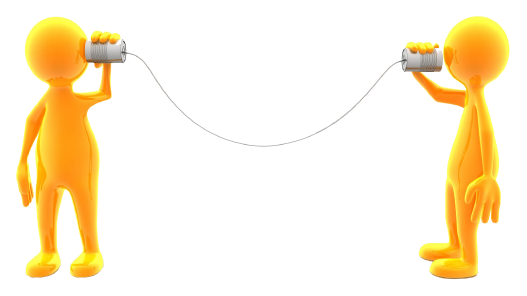 The following is an example of a “stand-aside” method
18
Decide to do nothing about the issue
Test the decision during a trial period
Both a and b
None of the above
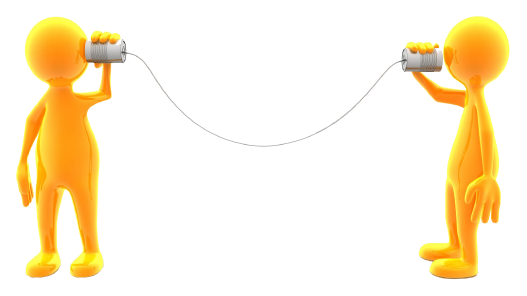 Collaborating is
19
One person gathering information from people on the team to write a report
One person composing a draft so it can be edited by other members of the team
Both a and b
None of the above
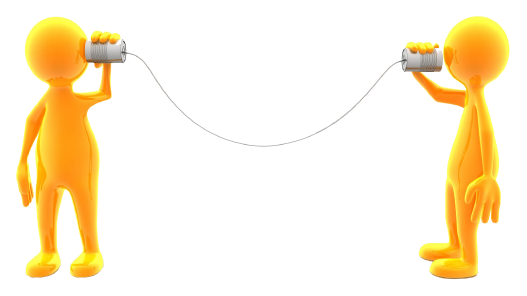 During brainstorming team members
20
Are encouraged to build on each other’s ideas
Criticize ideas presented by members of the team
Limit the number of ideas to a specific number to save time
Consider how practical an idea is
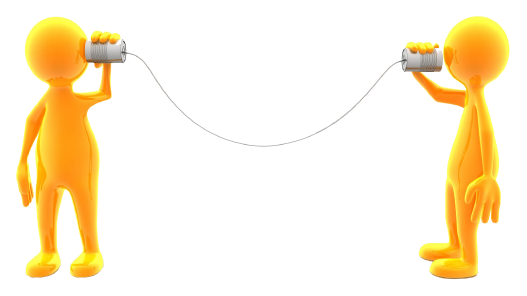 Work teams have these advantages
21
Flexibility
Sharing of expertise
Sharing different perspectives on a problem
All of the above
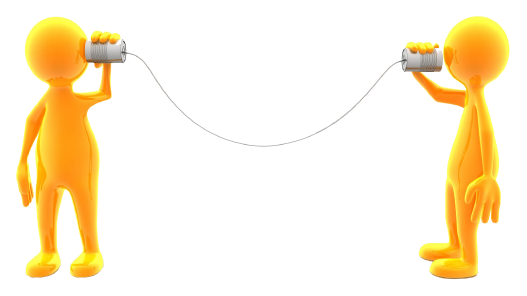 22
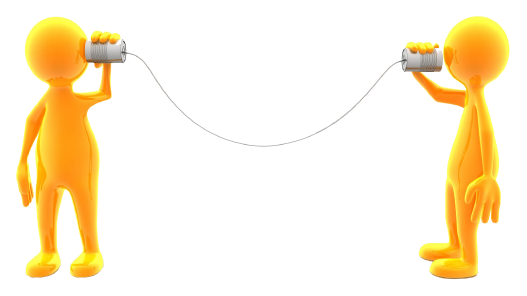 Study for your 
test Tuesday
23
The team member that keeps the groups attention on the issues.
facilitator
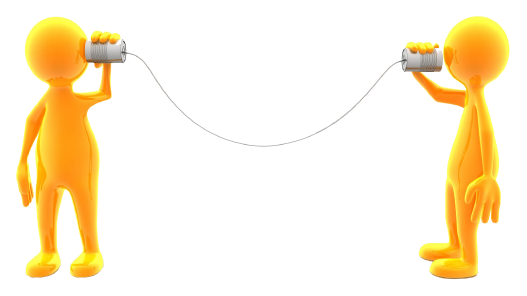 24
Members of a team that assume responsibility for giving team members information needed to function together effectively.
Team leader
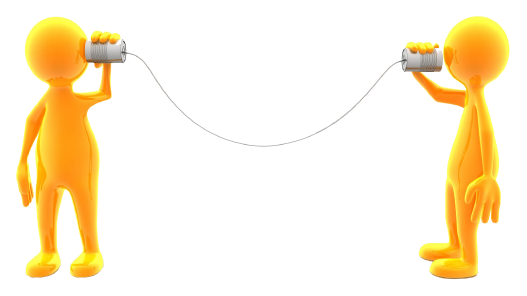 25
Team member that takes minutes of the meetings and distributes a copy to all team members.
recorder
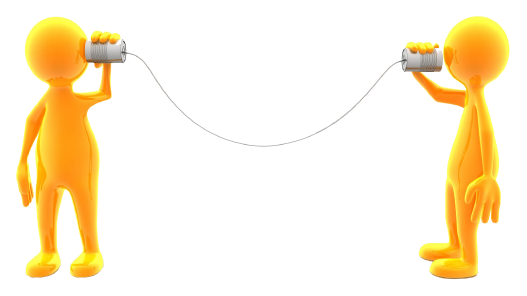 26
Decision making method where one person gives an order and everyone carries it out whether they agree with it or not.
Autocratic method
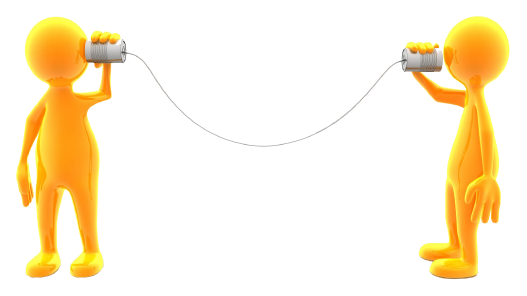 27
Activity used by team members to come up with spontaneous ideas.
brainstorming
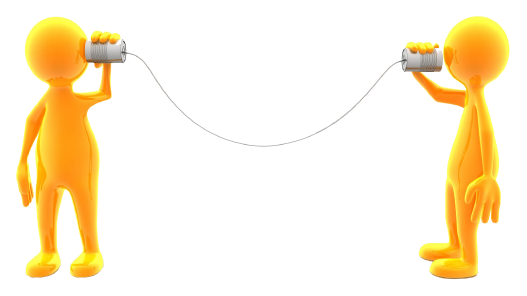 28
Team member that watches the team in operation and evaluates their progress.
observer
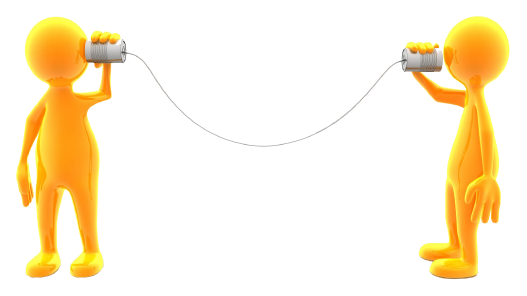 29
Group activity that encourages people to talk about themselves.
icebreakers
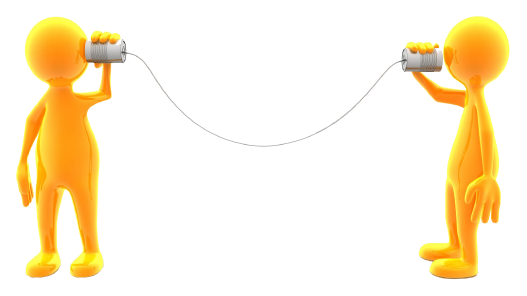 30
Decision making method where each team member votes and majority or fixed percentages rules.
Democratic method
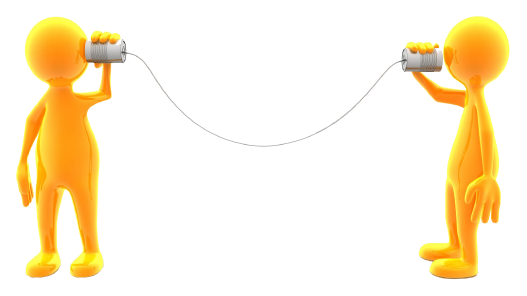 31
The idea that a team discusses a problem or issue and comes to an agreement on how to resolve it.
consensus
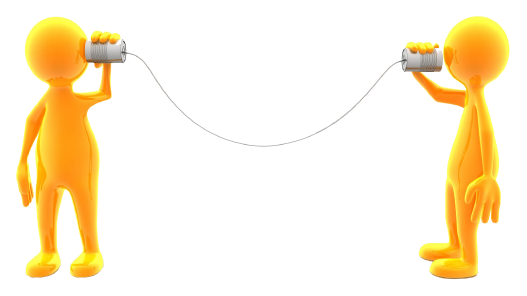 32
Cooperating in completing a project.
collaboration
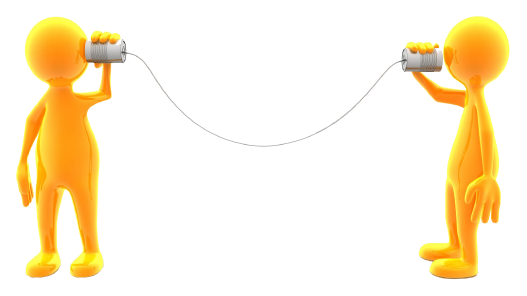 33
Collaboration is unnecessary in teamwork.
False
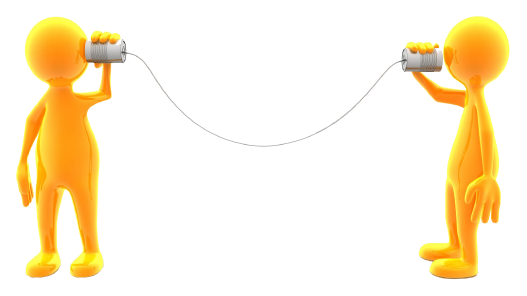 34
A successful team is willing to share their ideas and knowledge.
True
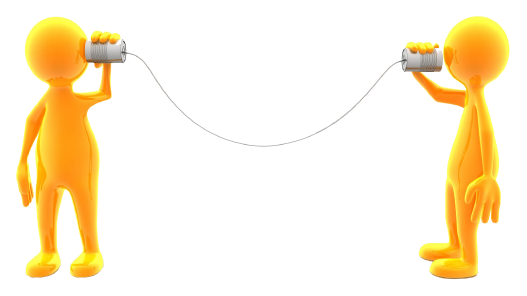 35
Unsuccessful teams talk about “we” and “us.”
False
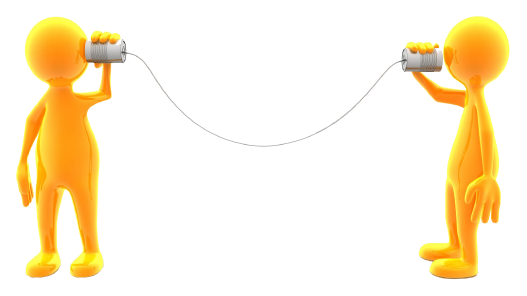 36
The job of the facilitator is to better acquaint the team members with one another.
True
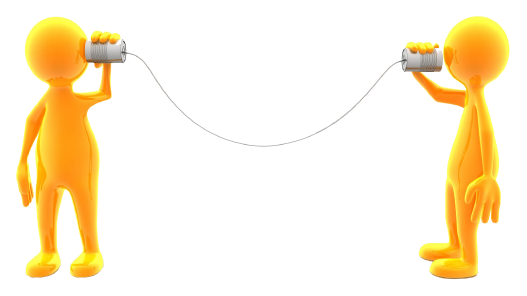 37
In a team the person to schedule meetings and prepare agendas is the team leader.
false
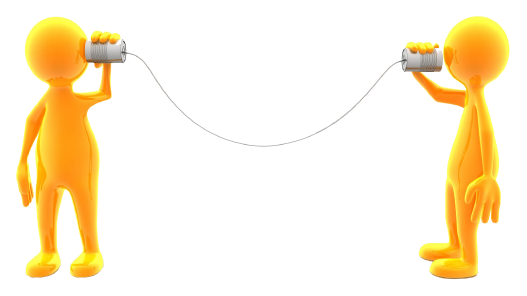 38
The observer acts as the coach in recommending ways to improve functioning of the team.
true
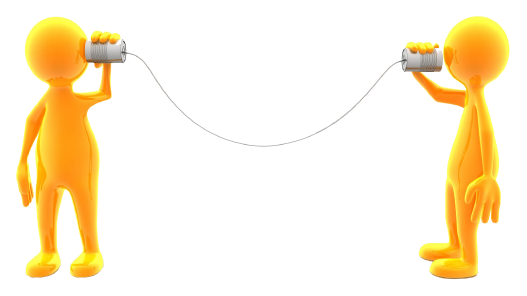 39
The time-keeper on a team is the recorder.
true
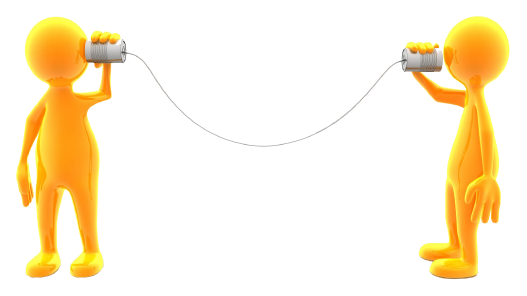 40
25% of your time in the workplace will be spent on collaborating or working in a group.
false
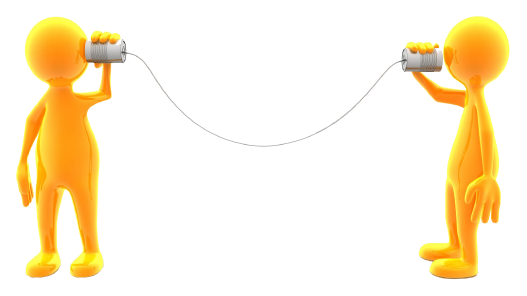 41
When it comes to team members, the leader is the most important person.
false
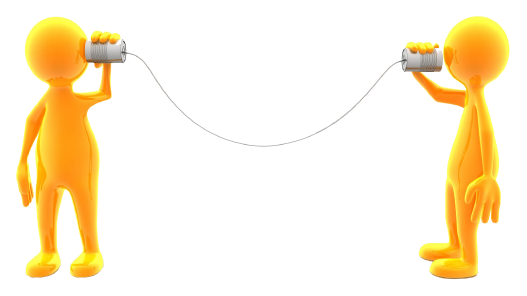 42
A dissenting team member is a person who agrees with the rest of the team.
false
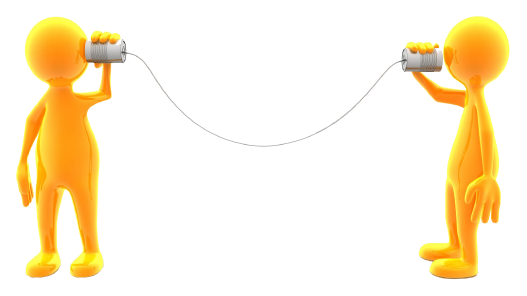 43
Team Roles discussed in class
Leader
Observer
Facilitator
Recorder
Team Member
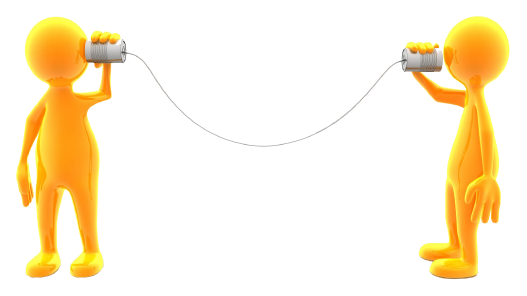 44
Characteristics of a Successful Team/Team Member
Work at becoming a team
Mutual support
Prepared to participate
Trust
Set a goal
Open honest communication 
We and us (not I, me)
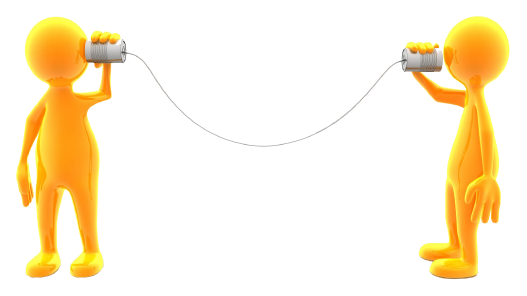 45
Characteristics of an Unsuccessful Team/Team Member
Negative and critical
People are judged, not their ideas
Individuals try to dominate
Boredom is displayed
No cooperation
Limited involvement
You, me (not we, us)
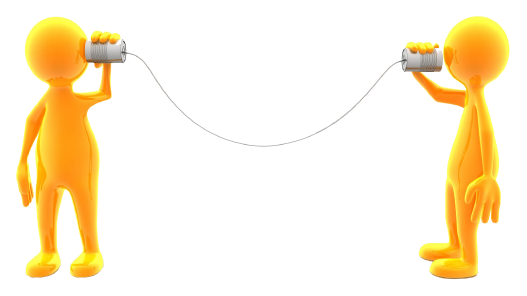 46
Decision Making Methods
Autocratic
Democratic
Decision by Non Decision
Consensus
Stand Aside
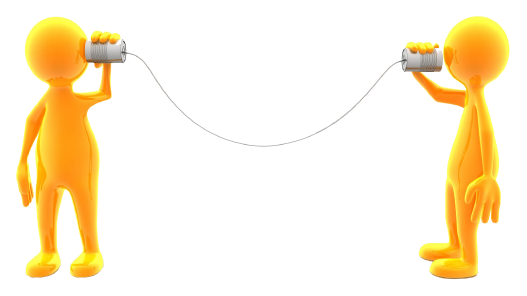 47
Difference between brainstorming and icebreakers.
Brainstorming - Activity used by team members to come up with spontaneous ideas.
Icebreakers - Group activity that encourages people to talk about themselves.
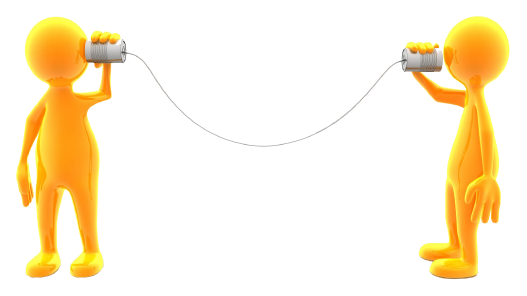 48
4 Steps to the Problem Solving Process
Define the Problem
Analyze the Problem
Brainstorm Alternatives
Evaluate Alternatives
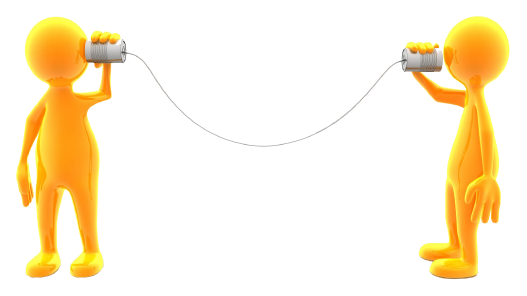